CODATA GA
Activities and National Priorities ofNational Members
Bonnie C. Carroll Secretary General, CODATA
John Broome, Treasurer, CODATA

www.codata.org
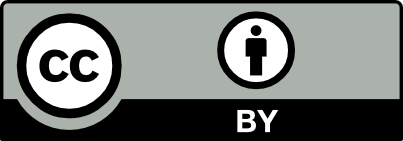 AGENDA
National Committees and Unions:  
National Priorities
Friday 4:30-5:30
Objectives of Session
Presentation of input
Additional items
Discussion
Prioritization
[Speaker Notes: We are experiencing a]
National Committees
Reproducibility and Integrity in Science – Data as a building block
Metrics for impacts of data management, data infrastructures and open data
 Improving the Quality of Research Data and Information across the whole research life cycle 
Challenges of management of raw data (an expanding universe)

Aligning incentives for openness
Scientific Credit and Reward
Researcher and Research Evaluation
Incentives for responsible data management
Principles for credit on data management, consider the life cycle
Impacts of Data Citation – a multi-national survey.

Expanding a data integration framework
Focus for materials design and process design
Cross over issues for Data Science Journal
Long term storage and preservation in a FAIR context (issues of selection of content for preservation and funding for  preservation, etc.)
Assessing and development of trustworthy data repositories
 Increasing the discoverability of information in the era of Open Access

Roles/involvement of the Social Sciences
Ethical access and use of opinion and other social science data
Not so big data
Data Justice (input from GA)
Understanding social aspects of agreements (standards, vocabularies)
Addressing and involving the next generation 
Digital native science & technology
Impacting the larger scientific community (penetrating the end scientists)
Capacity building for data science

Challenges in national policy coordination for data management and particularly Open Science
Challenges in Operational Risk Management, especially concerning Sendai Framework
Sustainable Development Goals (input from GA)
Administrative Topics
State of the Nation reports/reporting framework (Research data management and preservation) – toward a multi-national report)
Organizational ecosystem understanding; relationship among data oriented organizations.

Funding for NCs and National Activities
Community building
Increasing regional activities and presence
Membership development
Expanding the involvement of National Committees
Publicizing CODATA Accomplishments (on web site, etc)